Anmeldung zu Praktika über Stud.IP     G/HR/GYM: Allgemeines Schulpraktikum (prx102)G/HR: Praxisblock GHR (prx560) GYM: Fachpraktikum sowie Forschungs- und Entwicklungspraktikum (prx530 sowie prx536)        Sopäd: Praktikum im Berufsfeld Schule (prx103) |  Förderdiagnostisches Praktikum (prx540) | Fachpraktikum Schule (prx545)    Wipäd: Allgemeines Schulpraktikum Wipäd (prx105)  |  Fachpraktikum Wipäd (prx550)Didaktisches Zentrum | Juni 2017
Zuständigkeitsbereiche rund um die Praktika
InhaltsebeneFragen z.B. zur Gestaltung der Modulinhalte, Anrechnung, usw.
           Jeweilige Studienfächer

VerwaltungsebeneFragen z.B. zur Anmeldung, Schulvermittlung, usw.
         Didaktisches Zentrum
Alle Lehramt-Studierenden müssen sich für ihre 	jeweiligen Praktika in den entsprechenden 	Anmeldezeiten über StudIP anmelden. 	Die Anmeldung über StudIP ist die Grundlage für 	die Zuweisung an eine Schule.	Nachmeldungen sind grundsätzlich nur für 	Hochschulwechsler möglich!
Wichtige Hinweise
Zusatzregelung Sopäd (Lehramt)
Sopäd-Studierende können sich als einzige auch selbstständig eine Schule suchen: 
Dafür müssen Sie sich jedoch trotzdem über StudIP anmelden und dann bei der Anmeldung die Option „Selbstsucher-Schule“ auswählen.
Wer sich die Schule eigenständig suchen möchte, muss dies außerhalb des regulären Einzugsgebietes machen. 
Die Praktikumsschule ist dem DiZ mitzuteilen.


Nähere Informationen zum Einzugsgebiet finden Sie unter:
www.uni-oldenburg.de/diz/studium-und-lehre/praktika-im-ba-med/materialien-fuer-studierende/
am Beispiel des Praktikums Berufsfeld Schule (prx103 / P2)im Zwei-Fächer-Bachelor (mit Ziel: M.Ed. Sonderpädagogik)
Vorgehen bei der Anmeldung über StudIP
Informationen zu Anmeldezeiten
Die Anmeldezeiten für die Praktika findet man unter der Homepage des 
Didaktischen Zentrums: 
https://www.uni-oldenburg.de/diz/studium-und-lehre/praktika-im-ba-med/schulpraktika/ 



Nachmeldungen sind grundsätzlich 
nur für Hochschulwechsler möglich!
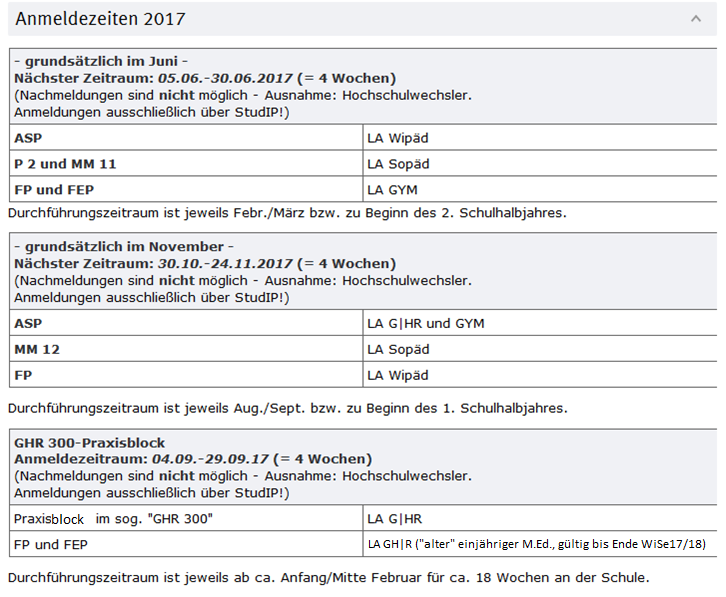 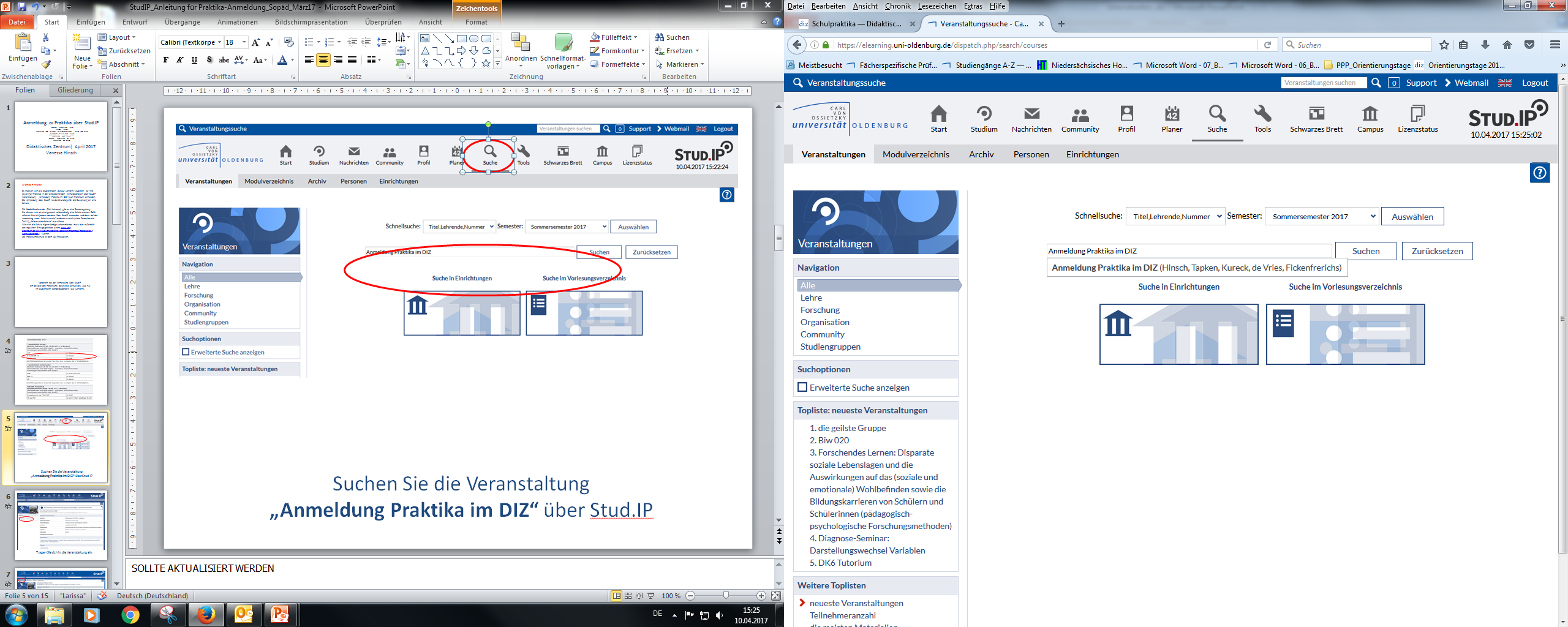 Suchen Sie die Veranstaltung 
„Anmeldung Praktika im DIZ“ über Stud.IP
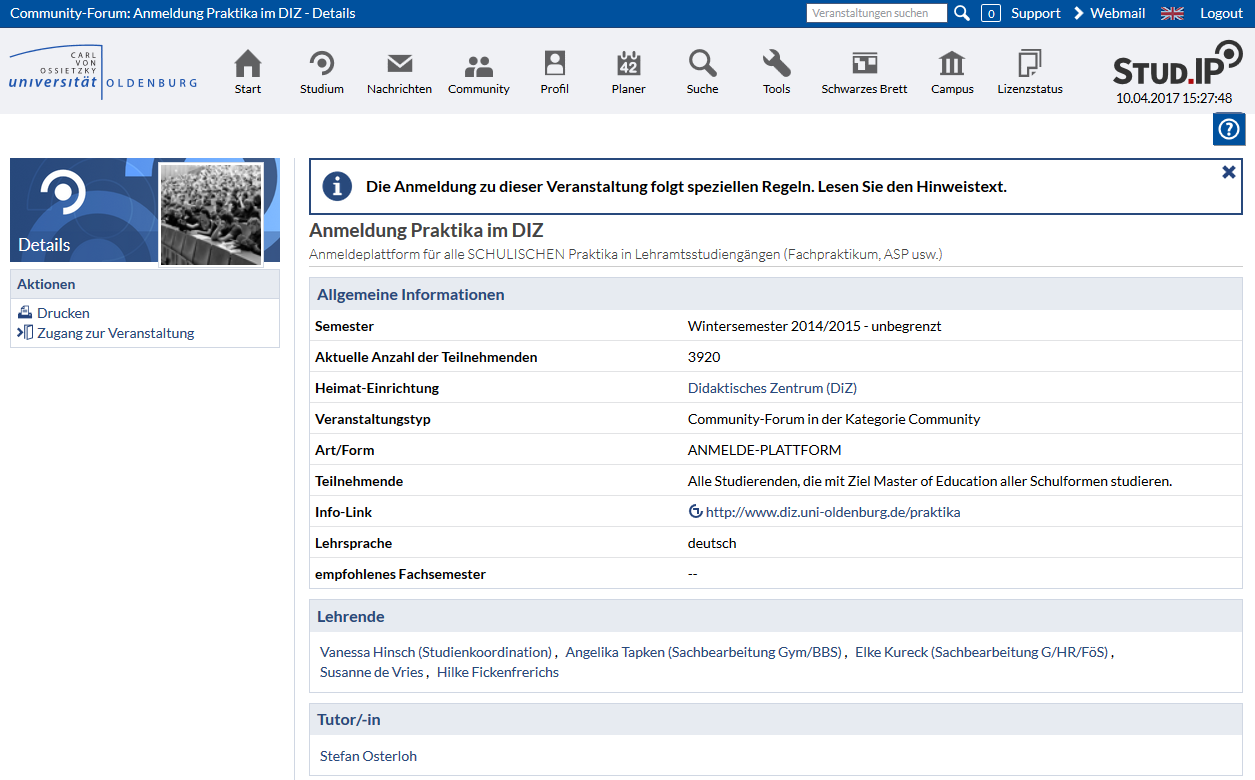 Tragen Sie sich in die Veranstaltung ein.
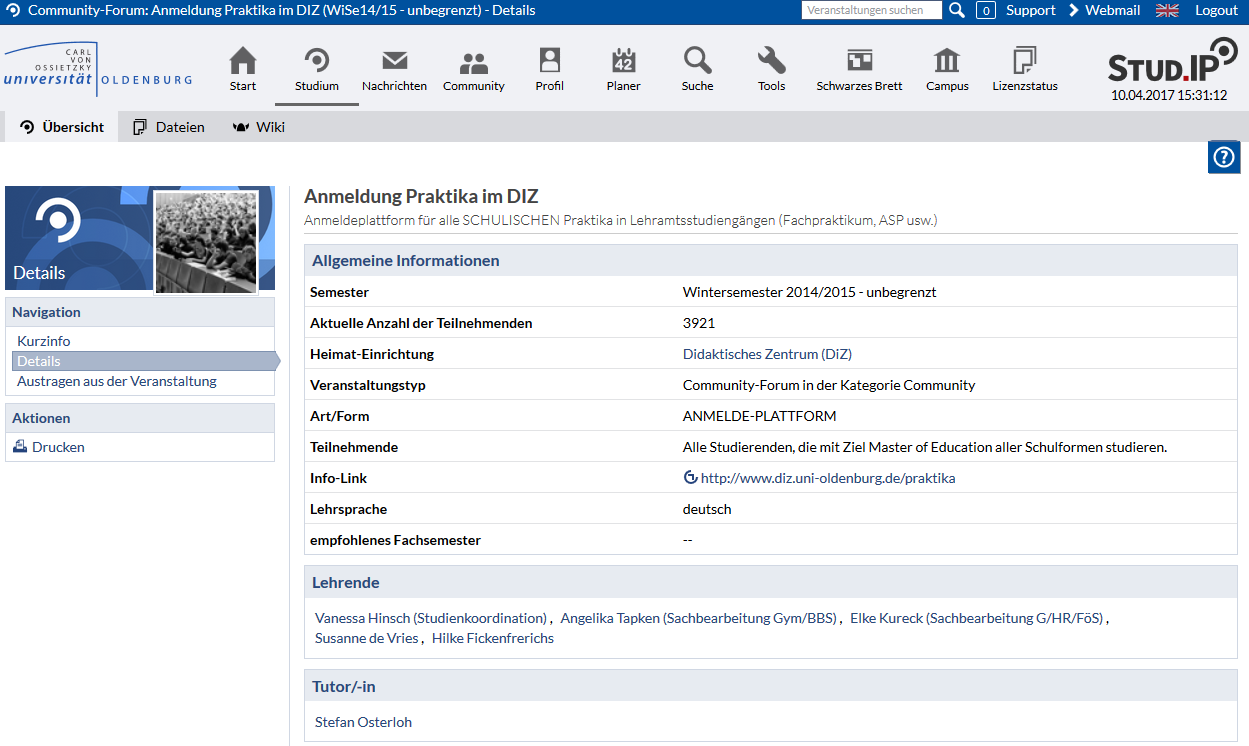 So sieht die Veranstaltung „Anmeldung Praktika im DIZ“ aus, wenn Sie sich hinzugefügt haben.
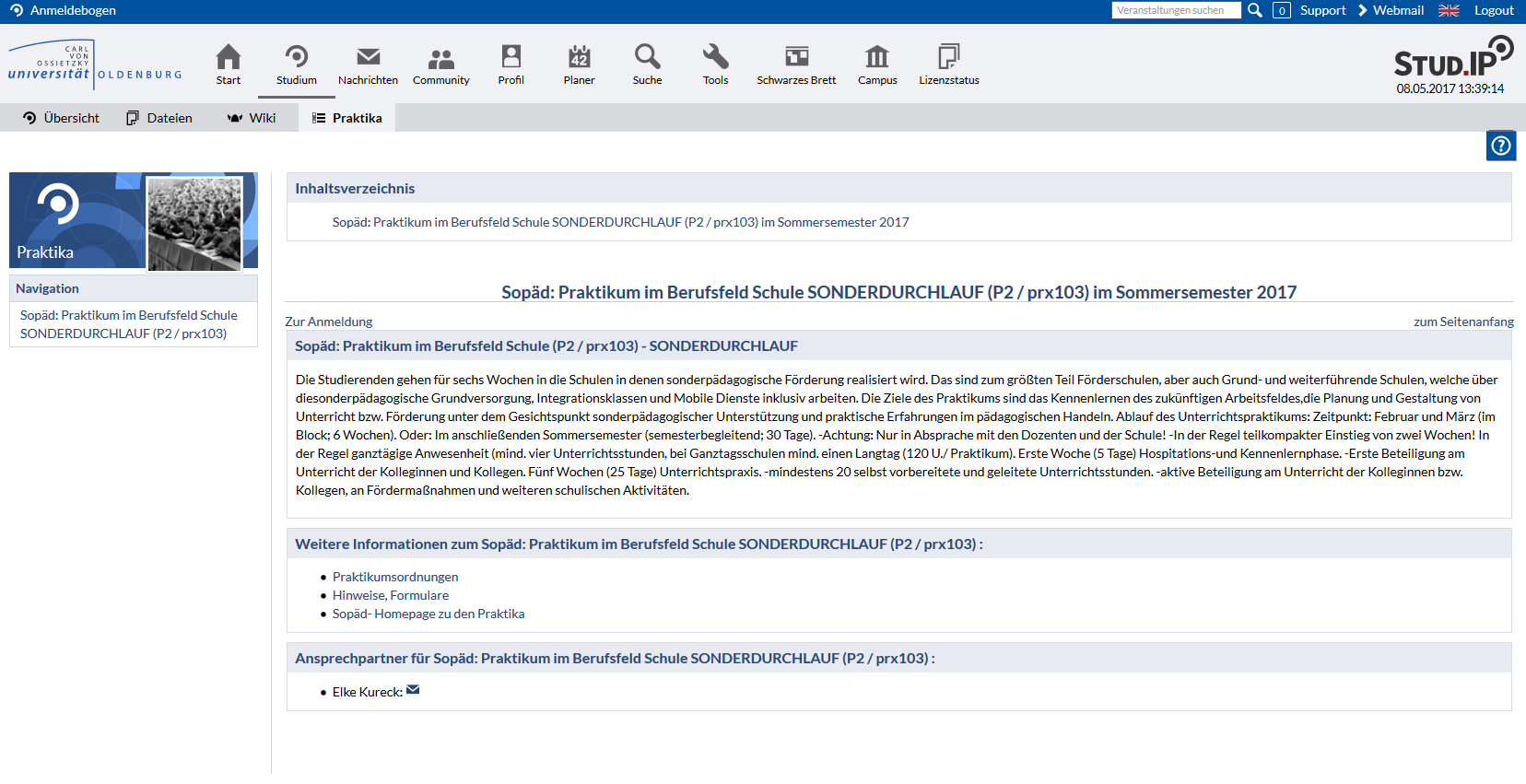 Jetzt müssen Sie auf den Reiter PRAKTIKA gehen und dort das entsprechende Praktikum anklicken, für welches Sie sich anmelden möchten.
Hier im Beispiel:  Praktikum im Berufsfeld Schule (prx103; P2)
[Speaker Notes: SOLLTE AKTUALISIERT WERDEN]
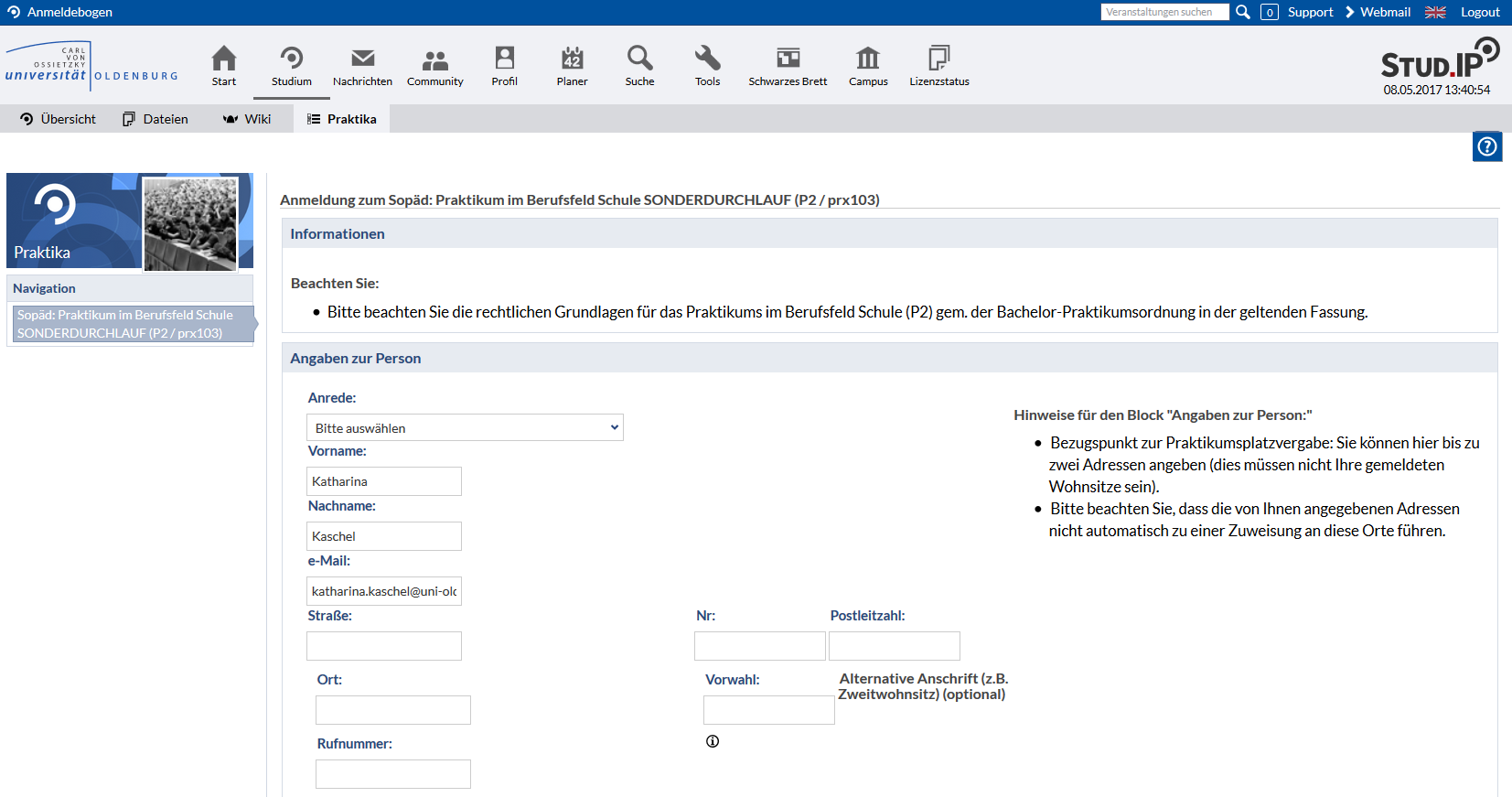 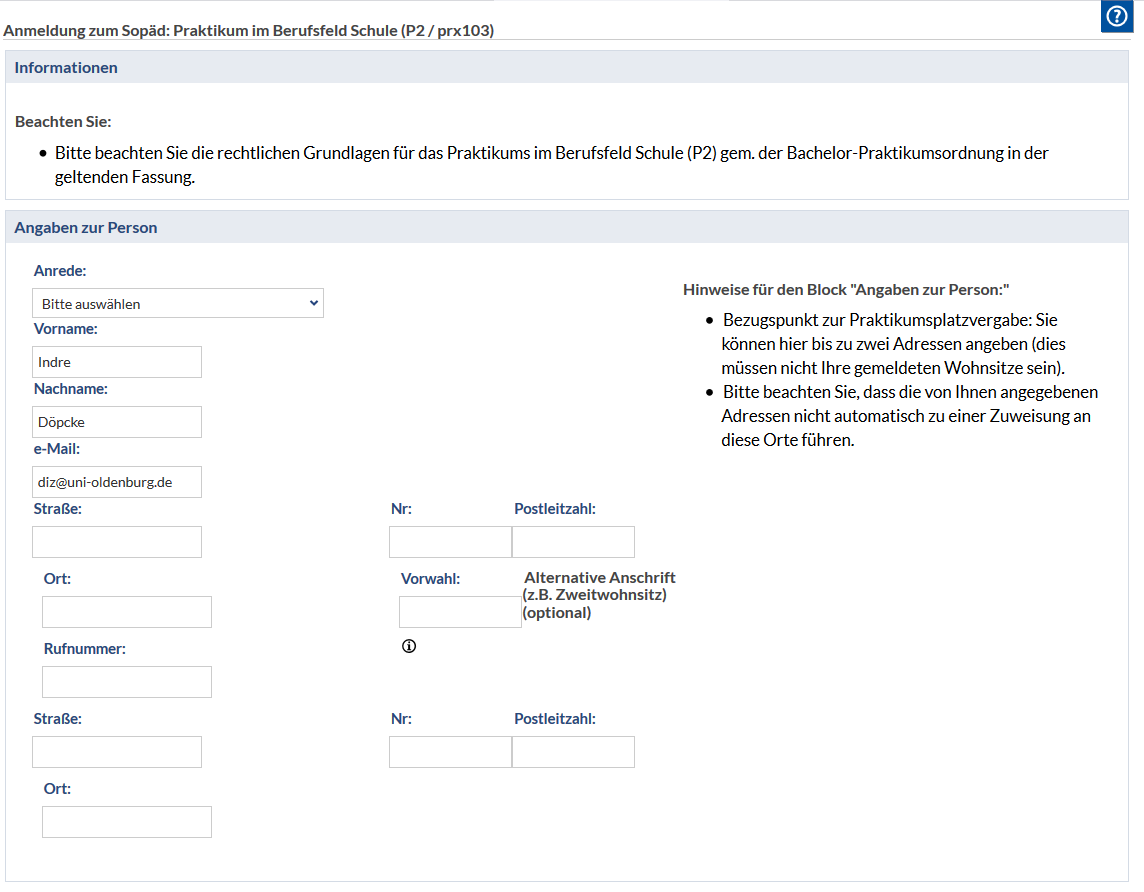 Füllen Sie das Formular aus.
[Speaker Notes: SOLLTE AKTUALISIERT WERDEN]
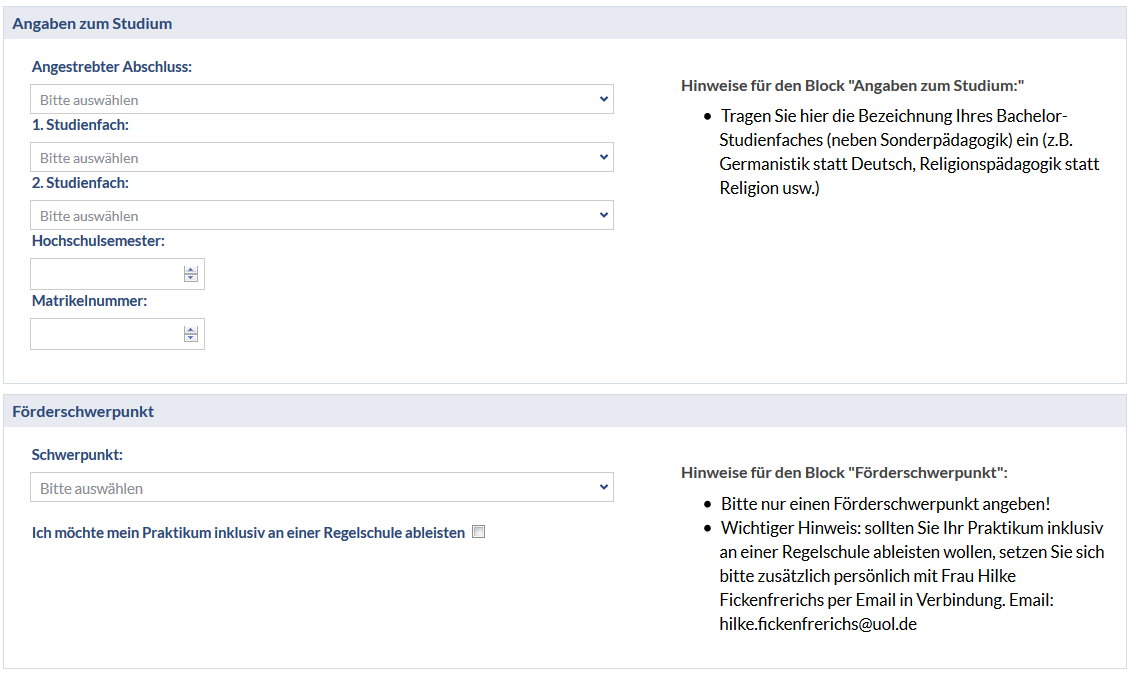 Formularseite Teil II
[Speaker Notes: SOLLTE AKTUALISIERT WERDEN]
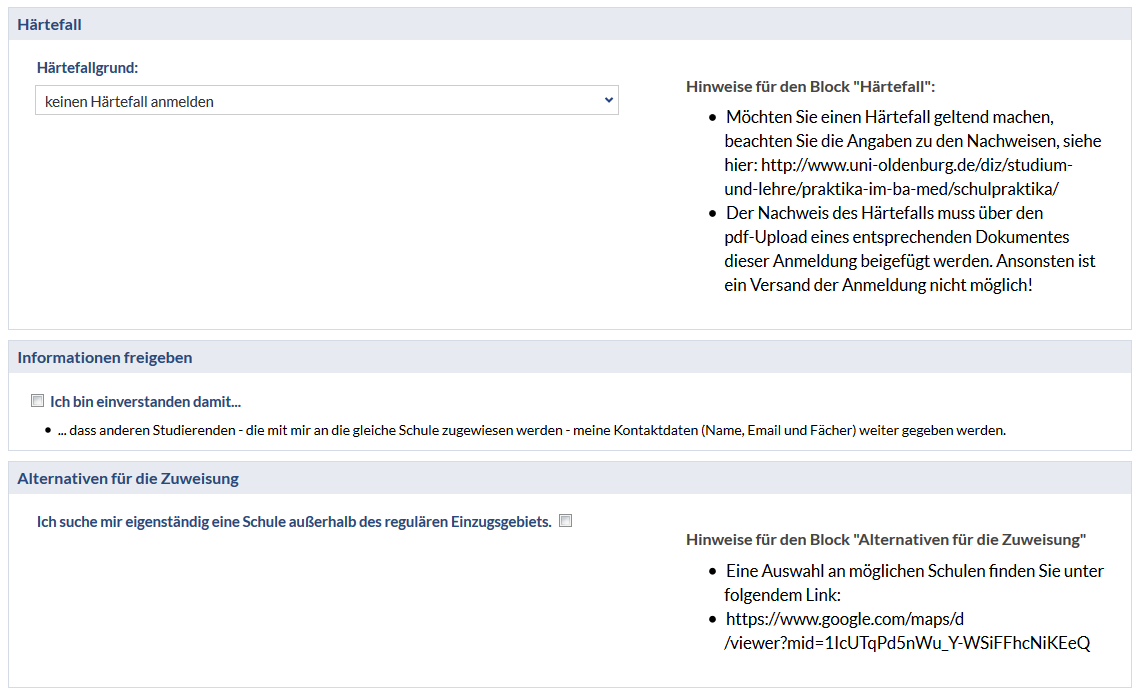 Formularseite Teil III
https://www.uni-oldenburg.de/diz/studium-und-lehre/praktika-im-ba-med/materialien-fuer-studierende/
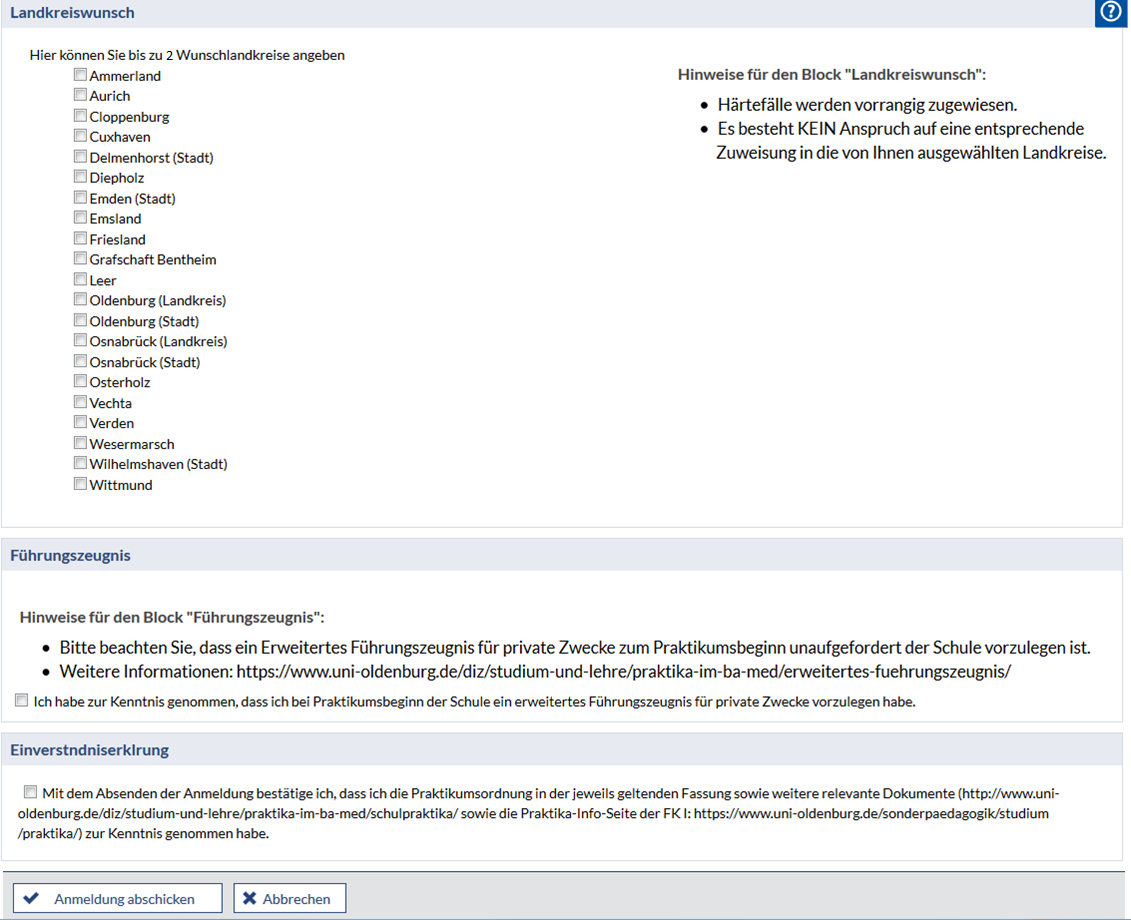 Formularseite Teil IV
Am Ende der Seite „Abschicken“ Button nicht vergessen 
[Speaker Notes: SOLLTE AKTUALISIERT WERDEN]
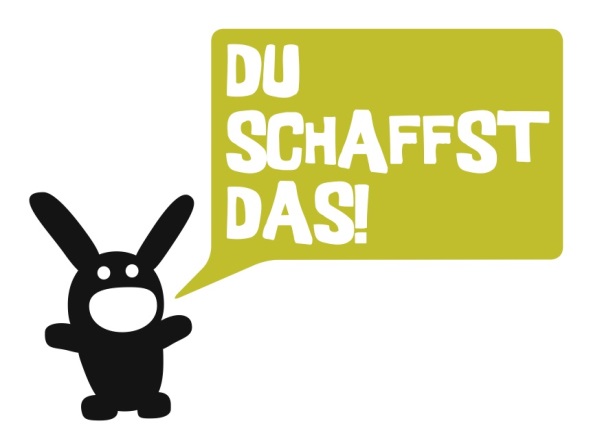 Weitere Fragen…?Austausch-/Unterstützungsbedarf…?
Sonstiges
Allgemeine Schulpraktika-Informationen:
www.uni-oldenburg.de/diz/studium-und-lehre/praktika-im-ba-med/schulpraktika/ 
Informationen zu Voraussetzungen, Anmeldezeiten, Praktika-Übersichten usw.

Materialien für Studierende:
www.uni-oldenburg.de/diz/studium-und-lehre/praktika-im-ba-med/materialien-fuer-studierende/   
U.a. verschiedene Google Maps mit Praktikaschulen sowie einer Auswahl an Schulen für den Bereich Sopäd.[Änderungen sind derzeit stetig u.a. aufgrund des Inklusionsprozesses]

Erweitertes Führungszeugnis:
www.uni-oldenburg.de/diz/studium-und-lehre/praktika-im-ba-med/erweitertes-fuehrungszeugnis/
Ansprechpersonen im diz: